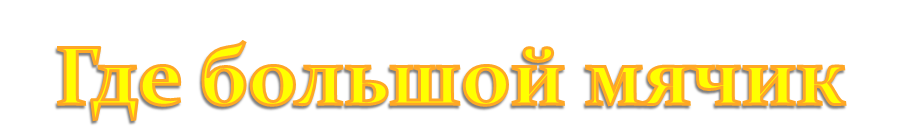 ?
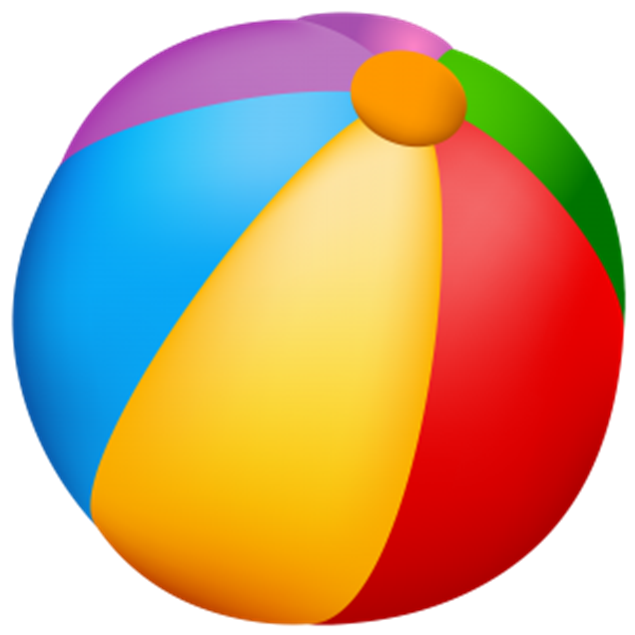 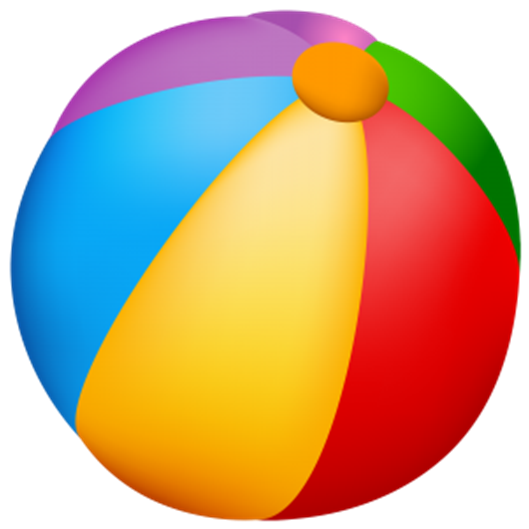 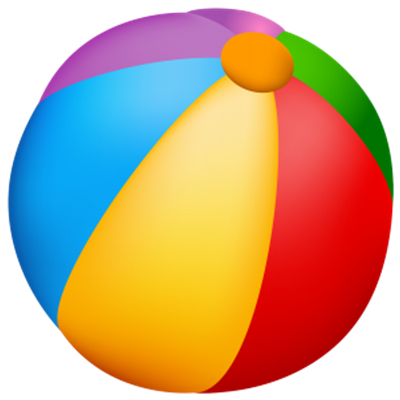 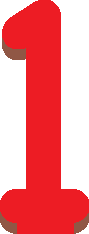 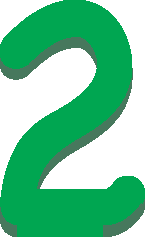 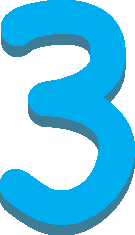 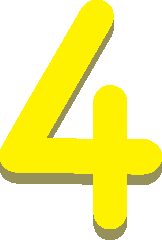 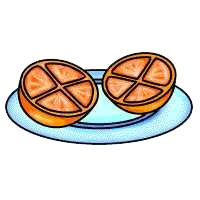 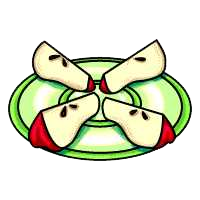 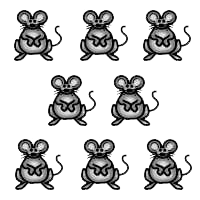 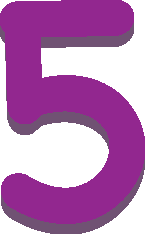 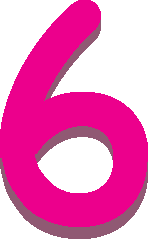 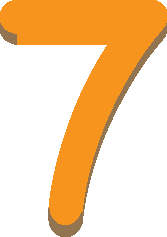 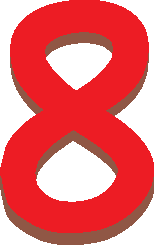 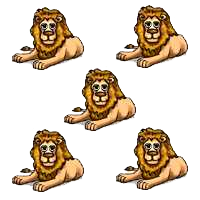 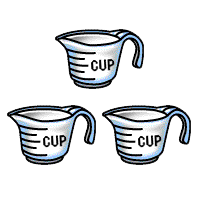 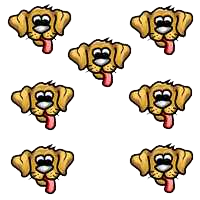 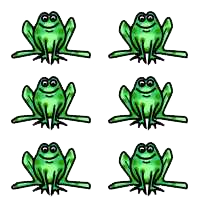 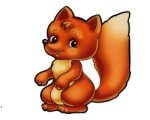 Хитрая плутовка, рыжая головка, 
Хвост пушистый - краса! 
А зовут её...
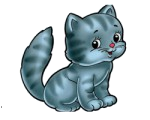 Мордочка усатая, шубка полосатая, 
Часто умывается, но с водой не знается.
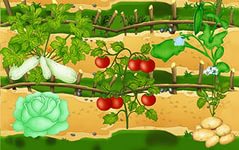 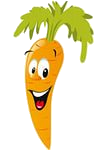 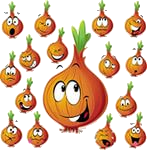 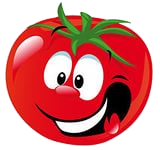 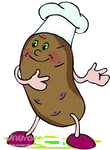 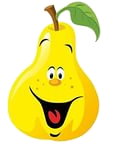 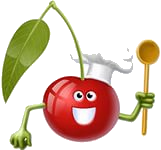 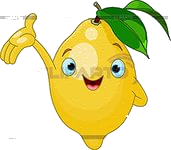 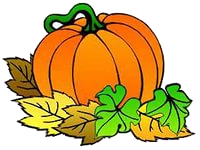 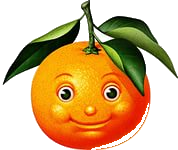